Заседание Общественного совета при Министерстве финансов КЧР
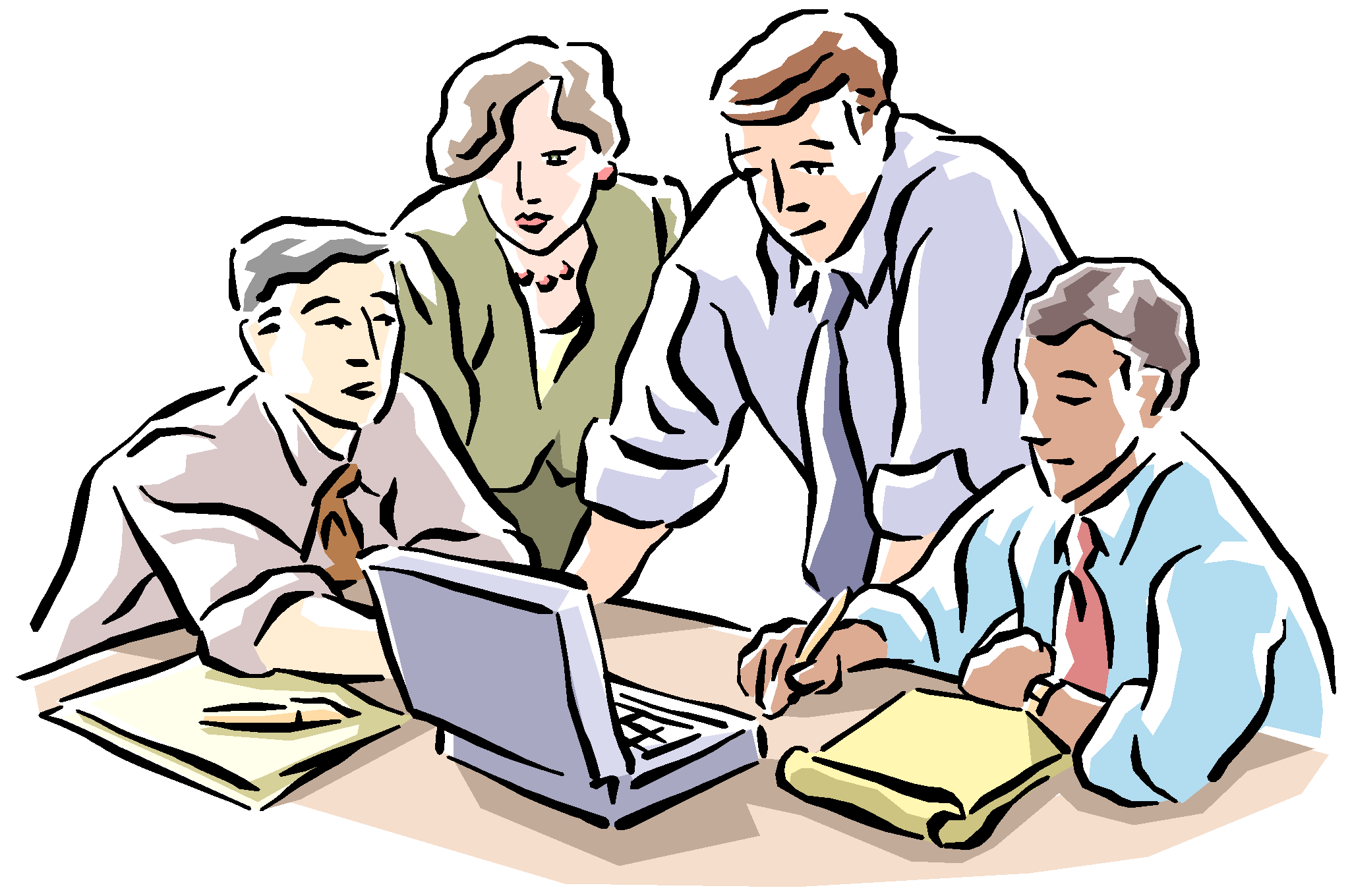 Июнь 2019 г
Повестка дня
Проект постановления Правительства Карачаево-Черкесской Республики «Об исполнении республиканского бюджета Карачаево-Черкесской Республики за 1 квартал 2019 года»
Структура налоговых и неналоговых доходов за 1 квартал 2018-2019 гг.
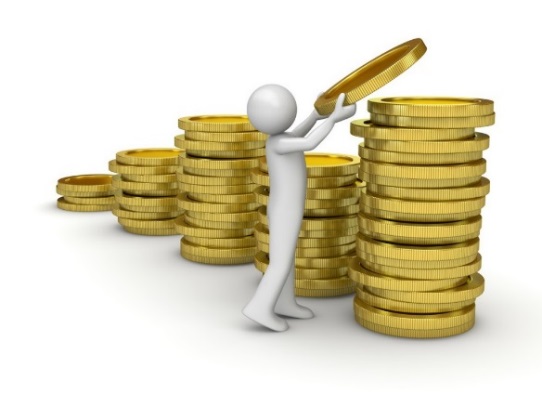 За 1 квартал 2019 года в республиканский бюджет поступило доходов 
5 329 683,9 тыс. рублей или 21,2% к годовым плановым назначениям, 
в т.ч. налоговые и неналоговые доходы поступили в объеме 1 407 885 тыс. рублей
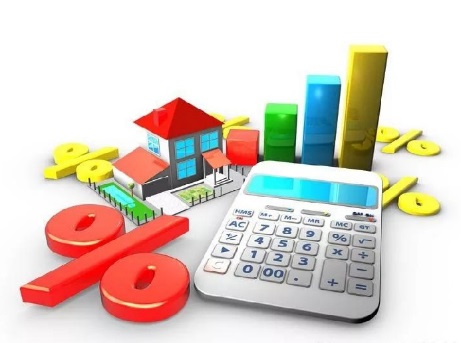 Исполнение налоговых и неналоговых доходов за 1 квартал 2019 года, тыс. рублей
Безвозмездные поступления
Безвозмездные поступления за 1 квартал 2019 года составили 3 919 221,4 тыс. рублей или 73,6% в общем объеме доходов республиканского бюджета за отчетный период. Годовые плановые назначения по безвозмездным поступлениям исполнены на 21,0%. По сравнению с соответствующим периодом прошлого года объем безвозмездных поступлений в республиканский бюджет снизился на 3,1%.
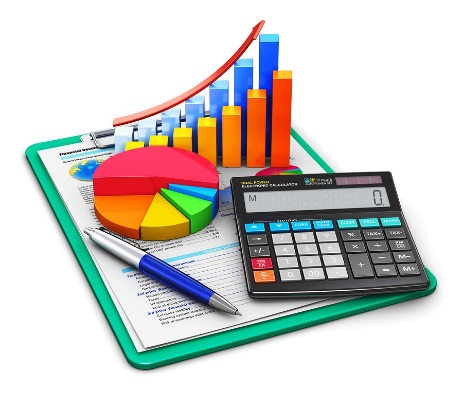 Исполнение по расходам республиканского бюджета за 1 квартал 2019 г сложилось в сумме 5 298,9 млн.руб или 21,0% к годовым плановым назначениям. 
По сравнению с соответствующим периодом прошлого года объем расходов республиканского бюджета снизился на 5,2%.
млн. руб
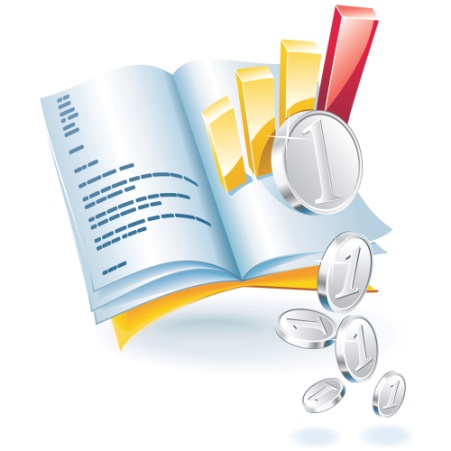 Исполнение республиканского бюджета осуществлялось в рамках реализации  государственных программ КЧР и реализации непрограммных расходов.
Дефицит/профицит
Профицит республиканского бюджета за 1 квартал 2019 года составил 30,8 млн. рублей, в том числе:
Государственный внутренний долг
По состоянию на 01.04.2019 объем 
государственного внутреннего долга
республики составил 5 516,6 млн. руб, в т. ч: